BEFORE WE START
Talk to your neighbors:

What’s your favorite icebreaker question? 🤔
Recursion
Instructor:
James Wilcox
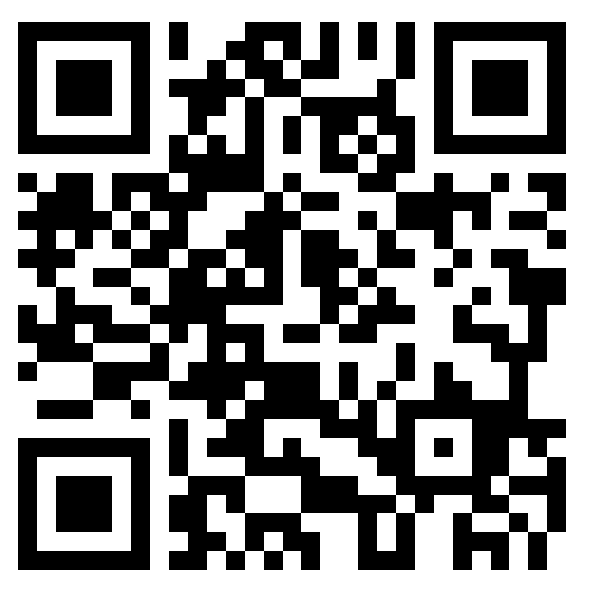 Announcements
Quiz 1 Tuesday!
Topics: Abstract classes, Implementing data structures (ArrayLists / LinkedLists), Runtime
Topics not on Quiz: Recursion
Practice quiz is available!
Quiz 0 feedback will be released Friday afternoon
Programming Assignment 1 due in one week (10/30) @ 11:59pm
Resubmission Period 3 closes this Friday (10/25) @ 11:59pm
Available assignments: C0, P0, C1
Last opportunity to resubmit C0
Reminder: Grade guarantee calculator
Recursion
“The repeated application of a recursive procedure or definition”
- Oxford Languages
Real-world definition: defining a problem in terms of itself
Case in point: above definition
Further natural examples:
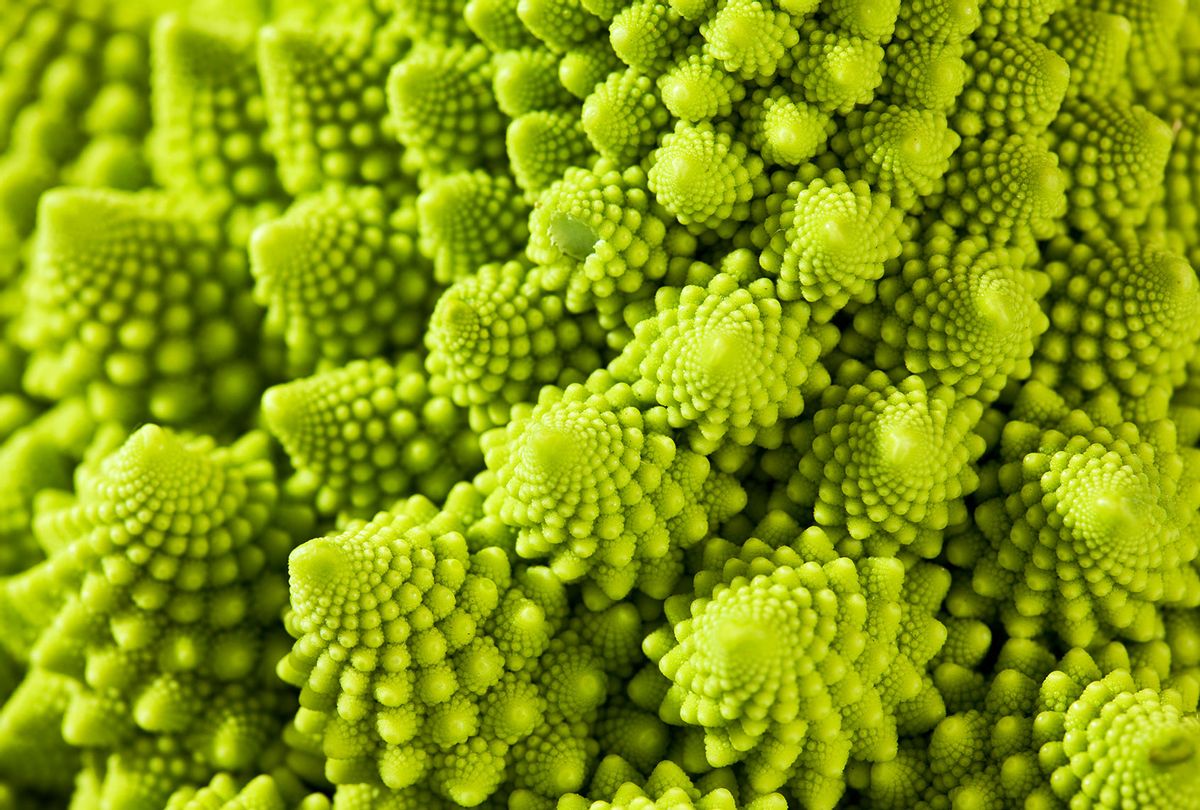 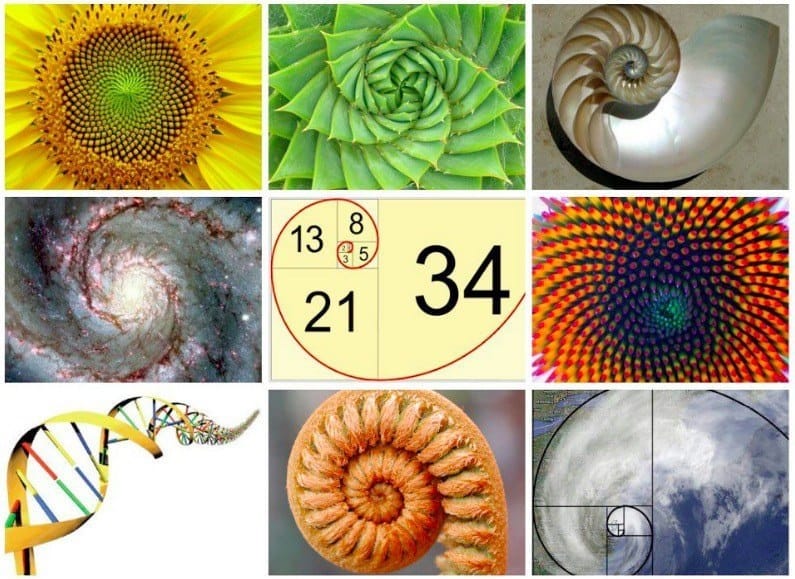 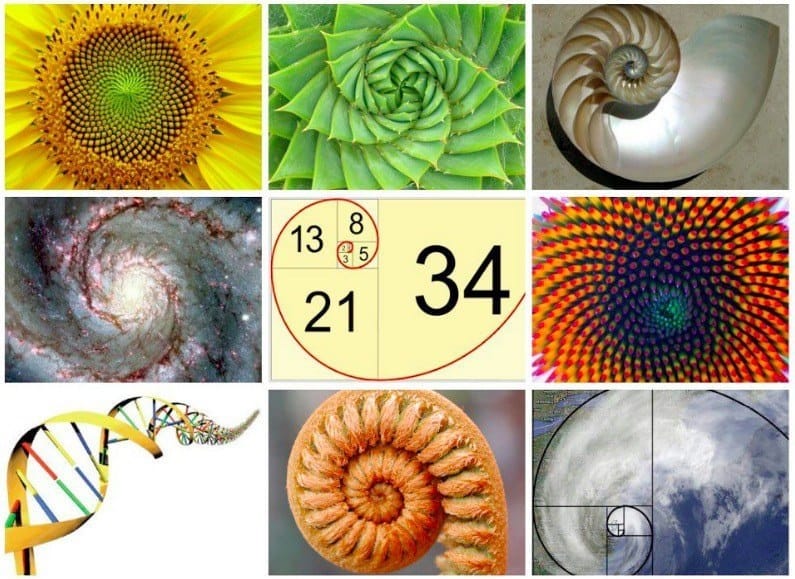 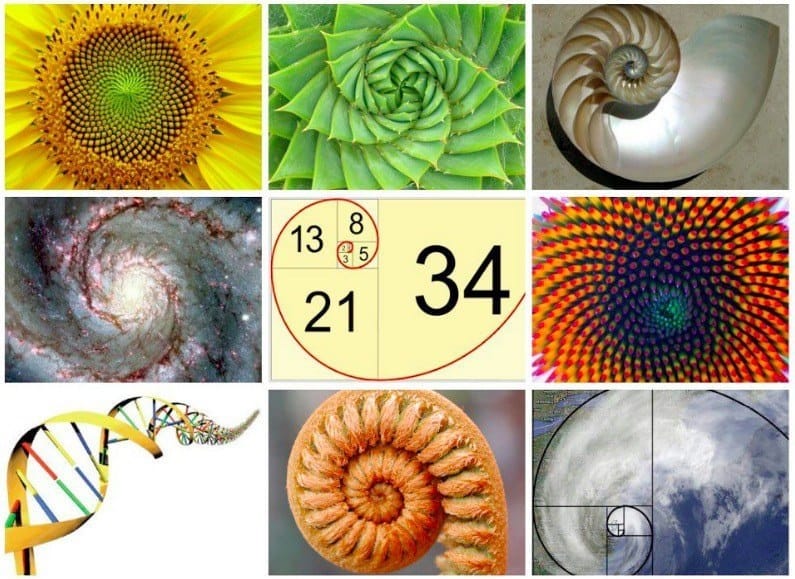 Recursion
“The repeated application of a recursive procedure or definition”
- Oxford Languages
Real-world definition: defining a problem in terms of itself
Case in point: above definition
Further natural examples:
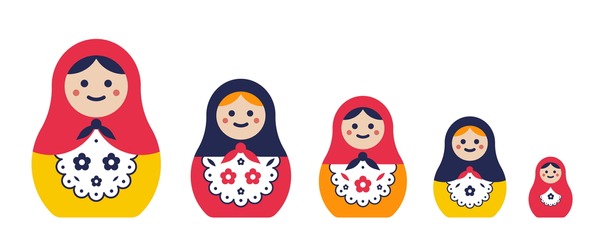 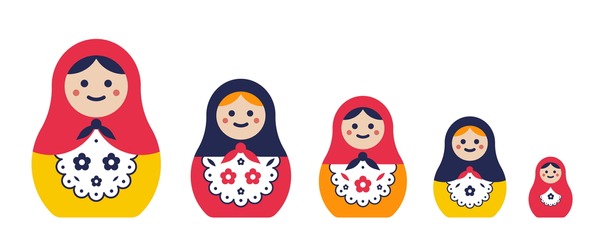 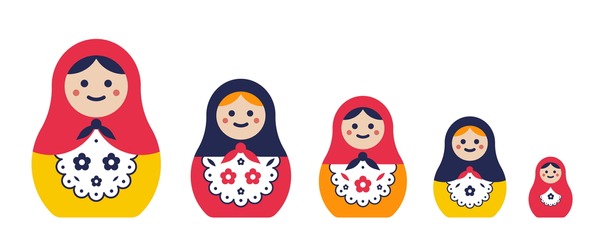 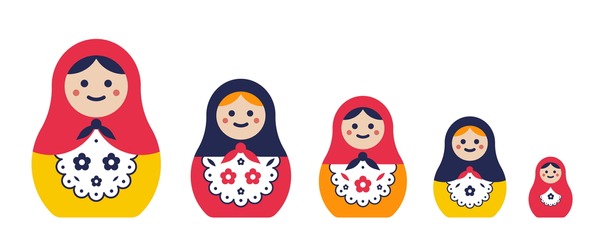 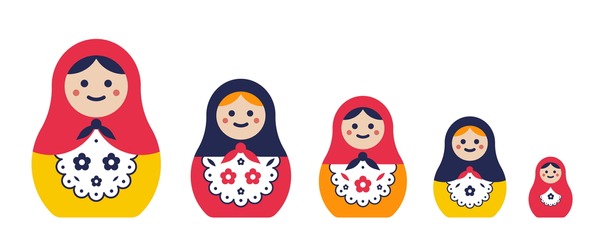 Recursion
“The repeated application of a recursive procedure or definition”
- Oxford Languages
Real-world definition: defining a problem in terms of itself
Case in point: above definition

Computer science definition: when a method calls itself
“Alternative” to iteration (can combine for powerful results)
🤔 Wouldn’t that just lead to an infinite loop?
Yes! If you do things wrong…
Let’s review how method calls work
Method Calls
Regardless how you use them, methods work the same way!
Pause execution, finish method, return where you left off
How does Java keep track of the prior method (LIFO)?
Something called the Call Stack
Call Stack
Call Stack
Console:
top
bottom
public static void main(String[] args) {
    mystery1();
    mystery2();
}

public static void mystery1() {
    System.out.println(“One”);
}
public static void mystery2() {
    System.out.println(“Two”);
    mystery3();
}

public static void mystery3() {
    System.out.println(“Three”);
}
Call Stack
Call Stack
Console:
top
bottom
public static void main(String[] args) {
    mystery1();
    mystery2();
}

public static void mystery1() {
    System.out.println(“One”);
}
public static void mystery2() {
    System.out.println(“Two”);
    mystery3();
}

public static void mystery3() {
    System.out.println(“Three”);
}
Call Stack
Call Stack
Console:
top
bottom
public static void main(String[] args) {
    mystery1();
    mystery2();
}

public static void mystery1() {
    System.out.println(“One”);
}
public static void mystery2() {
    System.out.println(“Two”);
    mystery3();
}

public static void mystery3() {
    System.out.println(“Three”);
}
Call Stack
Call Stack
Console:

One
top
bottom
public static void main(String[] args) {
    mystery1();
    mystery2();
}

public static void mystery1() {
    System.out.println(“One”);
}
public static void mystery2() {
    System.out.println(“Two”);
    mystery3();
}

public static void mystery3() {
    System.out.println(“Three”);
}
Call Stack
Call Stack
Console:

One
top
bottom
public static void main(String[] args) {
    mystery1();
    mystery2();
}

public static void mystery1() {
    System.out.println(“One”);
}
public static void mystery2() {
    System.out.println(“Two”);
    mystery3();
}

public static void mystery3() {
    System.out.println(“Three”);
}
Call Stack
Call Stack
Console:

One
top
bottom
public static void main(String[] args) {
    mystery1();
    mystery2();
}

public static void mystery1() {
    System.out.println(“One”);
}
public static void mystery2() {
    System.out.println(“Two”);
    mystery3();
}

public static void mystery3() {
    System.out.println(“Three”);
}
Call Stack
Call Stack
Console:

One
top
bottom
public static void main(String[] args) {
    mystery1();
    mystery2();
}

public static void mystery1() {
    System.out.println(“One”);
}
public static void mystery2() {
    System.out.println(“Two”);
    mystery3();
}

public static void mystery3() {
    System.out.println(“Three”);
}
Call Stack
Call Stack
Console:

One
Two
top
bottom
public static void main(String[] args) {
    mystery1();
    mystery2();
}

public static void mystery1() {
    System.out.println(“One”);
}
public static void mystery2() {
    System.out.println(“Two”);
    mystery3();
}

public static void mystery3() {
    System.out.println(“Three”);
}
Call Stack
Call Stack
Console:

One
Two
top
bottom
public static void main(String[] args) {
    mystery1();
    mystery2();
}

public static void mystery1() {
    System.out.println(“One”);
}
public static void mystery2() {
    System.out.println(“Two”);
    mystery3();
}

public static void mystery3() {
    System.out.println(“Three”);
}
Call Stack
Call Stack
Console:

One
Two
top
bottom
public static void main(String[] args) {
    mystery1();
    mystery2();
}

public static void mystery1() {
    System.out.println(“One”);
}
public static void mystery2() {
    System.out.println(“Two”);
    mystery3();
}

public static void mystery3() {
    System.out.println(“Three”);
}
Call Stack
Call Stack
Console:

One
Two
Three
top
bottom
public static void main(String[] args) {
    mystery1();
    mystery2();
}

public static void mystery1() {
    System.out.println(“One”);
}
public static void mystery2() {
    System.out.println(“Two”);
    mystery3();
}

public static void mystery3() {
    System.out.println(“Three”);
}
Call Stack
Call Stack
Console:

One
Two
Three
top
bottom
public static void main(String[] args) {
    mystery1();
    mystery2();
}

public static void mystery1() {
    System.out.println(“One”);
}
public static void mystery2() {
    System.out.println(“Two”);
    mystery3();
}

public static void mystery3() {
    System.out.println(“Three”);
}
Call Stack
Call Stack
Console:

One
Two
Three
top
bottom
public static void main(String[] args) {
    mystery1();
    mystery2();
}

public static void mystery1() {
    System.out.println(“One”);
}
public static void mystery2() {
    System.out.println(“Two”);
    mystery3();
}

public static void mystery3() {
    System.out.println(“Three”);
}
Call Stack
Call Stack
Console:

One
Two
Three
top
bottom
public static void main(String[] args) {
    mystery1();
    mystery2();
}

public static void mystery1() {
    System.out.println(“One”);
}
public static void mystery2() {
    System.out.println(“Two”);
    mystery3();
}

public static void mystery3() {
    System.out.println(“Three”);
}
Method Calls
Regardless how you use them, methods work the same way!
Pause execution, finish method, return where you left off
How does Java keep track of the prior method (LIFO)?
Something called the Call Stack

🤔 Wouldn’t that just lead to an infinite loop?
recursion()
recursion()
recursion()
Call Stack
recursion()
top
recursion()
...
recursion()
recursion()
public static void recursion() {
    System.out.println(“Woah”);
    recursion();
}
recursion()
recursion()
recursion()
recursion()
bottom
main()
Method Calls
Regardless how you use them, methods work the same way!
Pause execution, finish method, return where you left off
How does Java keep track of the prior method (LIFO)?
Something called the Call Stack

🤔 Wouldn’t that just lead to an infinite loop?
Yes! We get something called a StackOverflowException

How do we avoid infinite recursion?
Recursive Methods
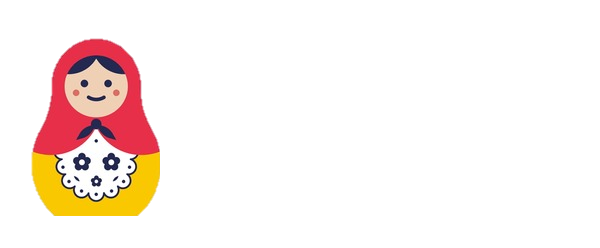 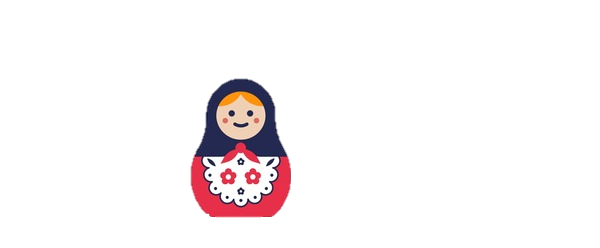 2 components of every recursive method:

Recursive case
Decompose problem into subproblem
Make the actual recursive call
Combine results meaningfully
Base case
Simplest version of the problem
No subproblems to break into
Return known answer
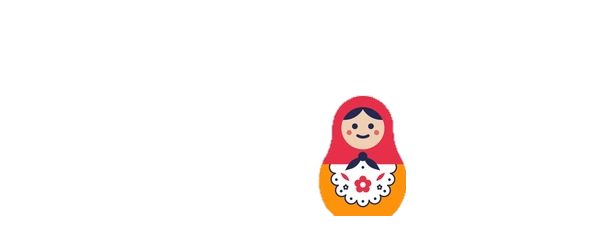 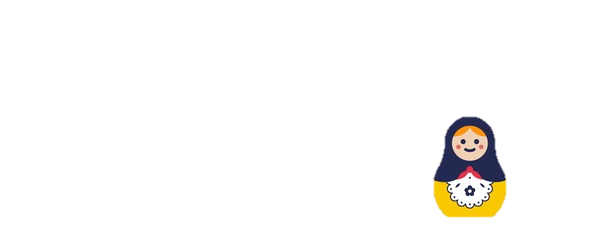 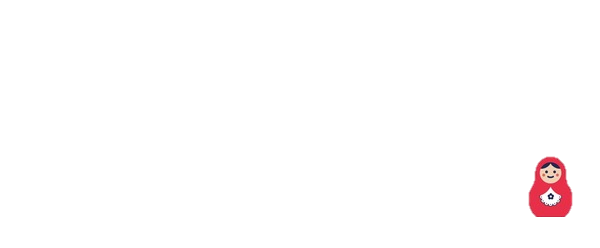 Recursive Methods
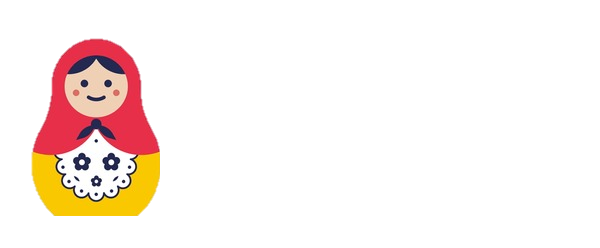 2 components of every recursive method:

Recursive case
Decompose problem into subproblem
Make the actual recursive call
Combine results meaningfully
Base case
Simplest version of the problem
No subproblems to break into
Return known answer
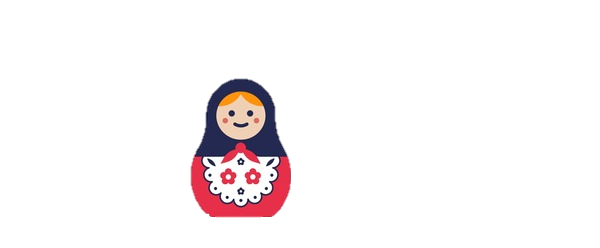 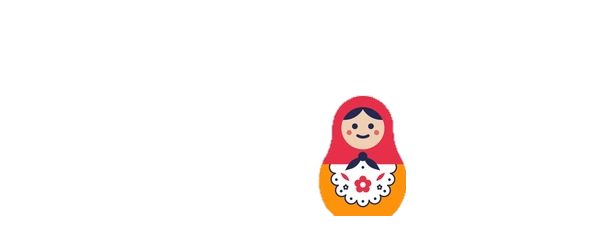 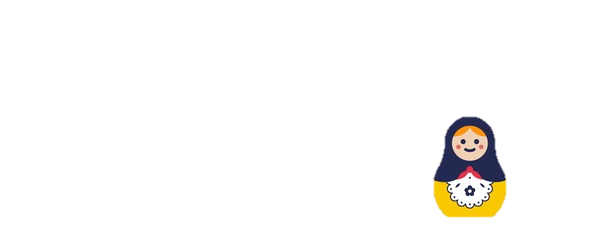 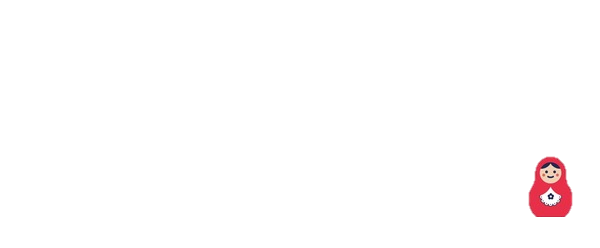 If decomposing moves you closer to the base, no infinite recursion!
Math Examples
n! / factorial(n) = product of all positive integers <= n
Math Examples
n! / factorial(n) = product of all positive integers <= n
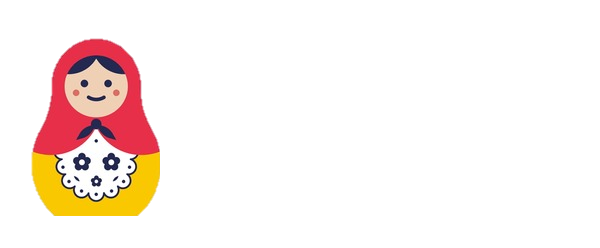 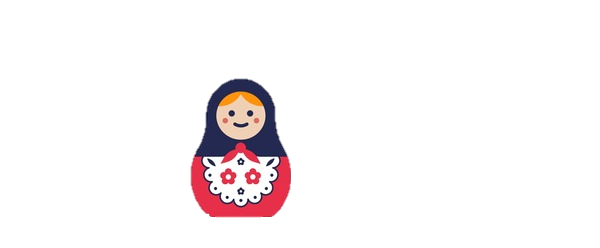 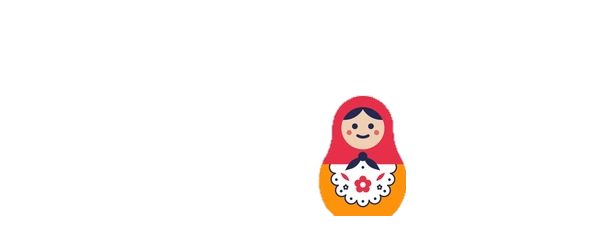 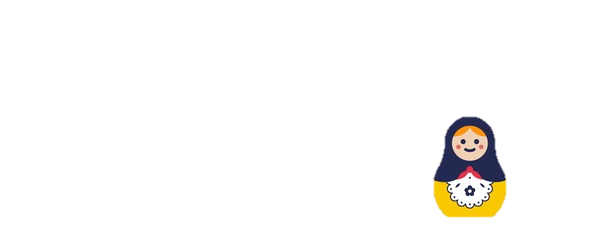 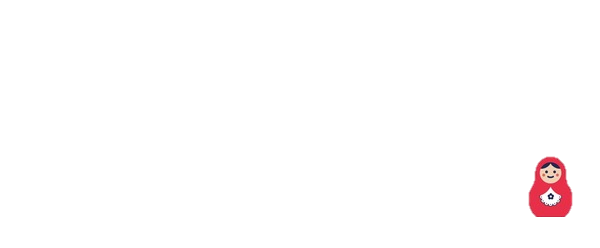 Math Examples
n! / factorial(n) = product of all positive integers <= n
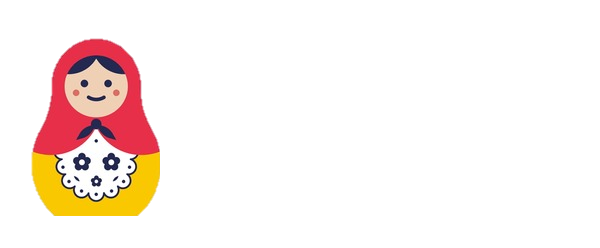 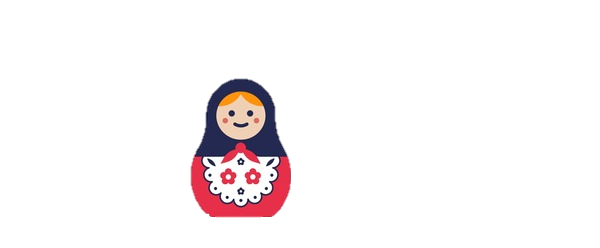 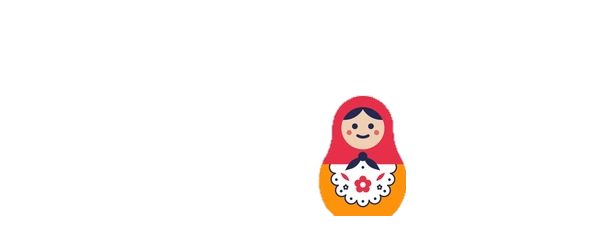 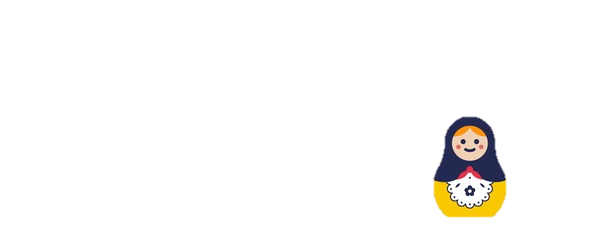 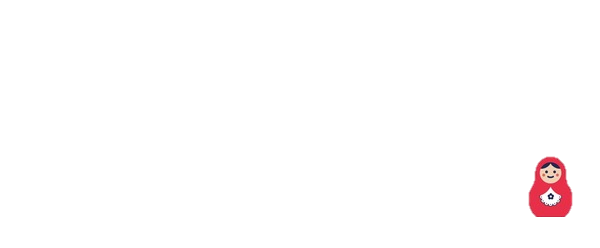 Math Examples
n! / factorial(n) = product of all positive integers <= n
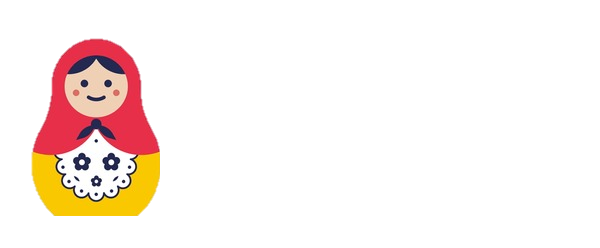 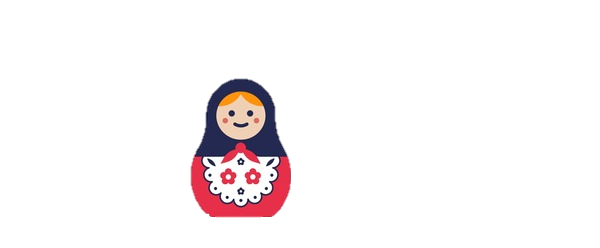 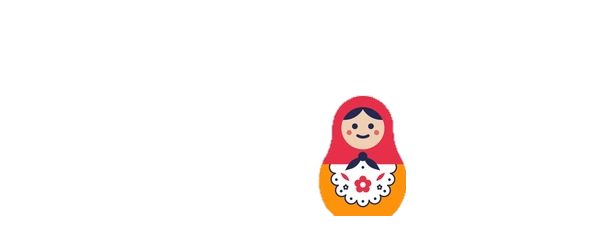 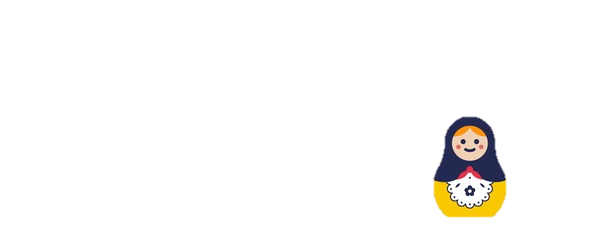 Math Examples
n! / factorial(n) = product of all positive integers <= n
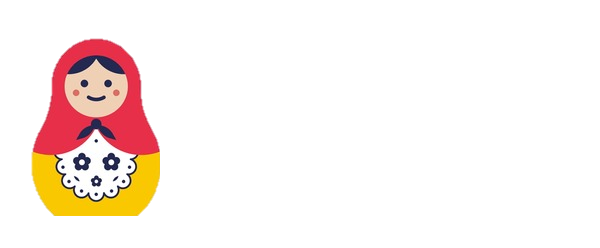 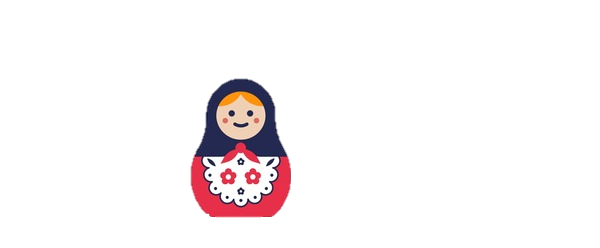 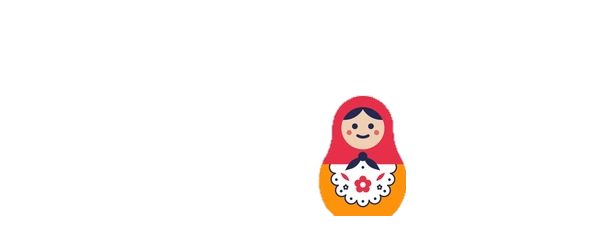 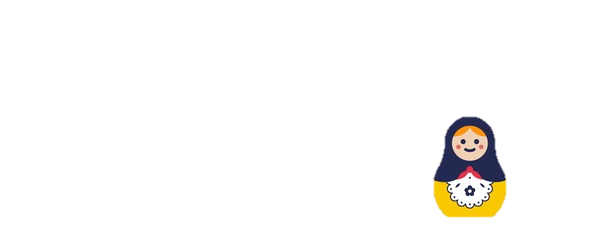 Math Examples
n! / factorial(n) = product of all positive integers <= n
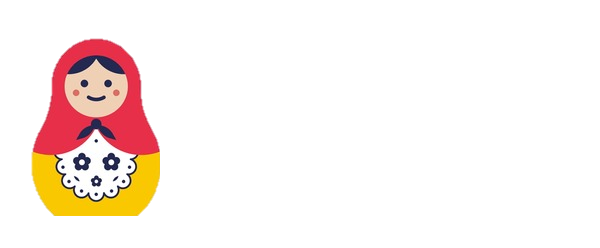 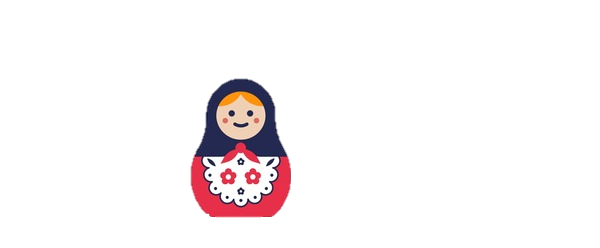 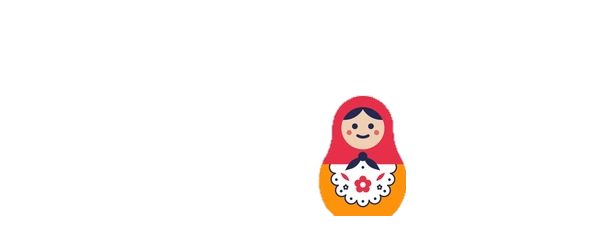 Math Examples
n! / factorial(n) = product of all positive integers <= n
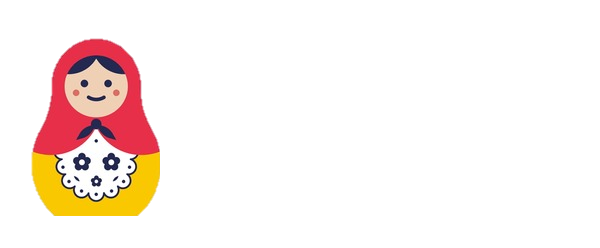 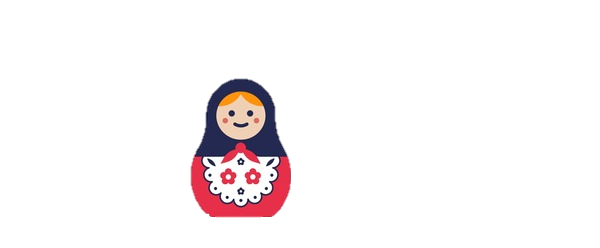 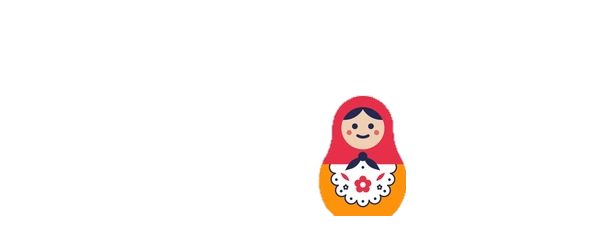 Math Examples
n! / factorial(n) = product of all positive integers <= n
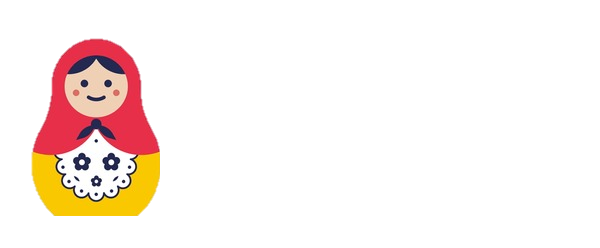 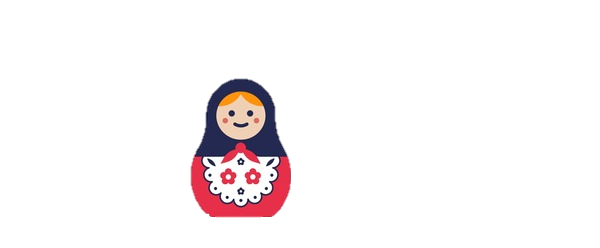 Math Examples
n! / factorial(n) = product of all positive integers <= n
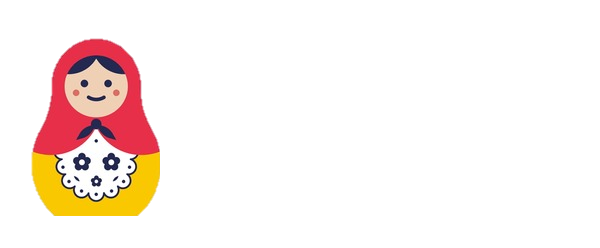 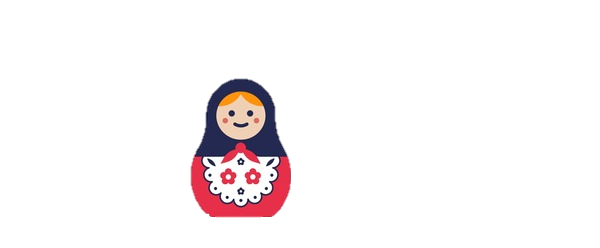 Math Examples
n! / factorial(n) = product of all positive integers <= n
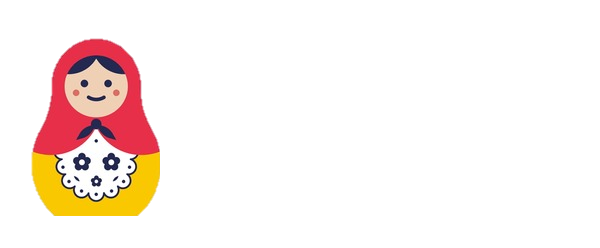 Math Examples
n! / factorial(n) = product of all positive integers <= n
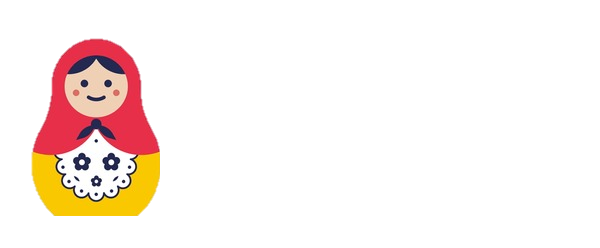